If you want to have notes without taking notes, 
Go to OrHaOlam.com
WITHOUT WIFI
Click on downloads, messages, 2018 messages
Today’s should be on the top.
[Speaker Notes: Knew about much Israeli innovation and excellence.  Friend asked me what I wanted for supper Tuesday.  
Anything Israeli.
Hamburger?
What?]
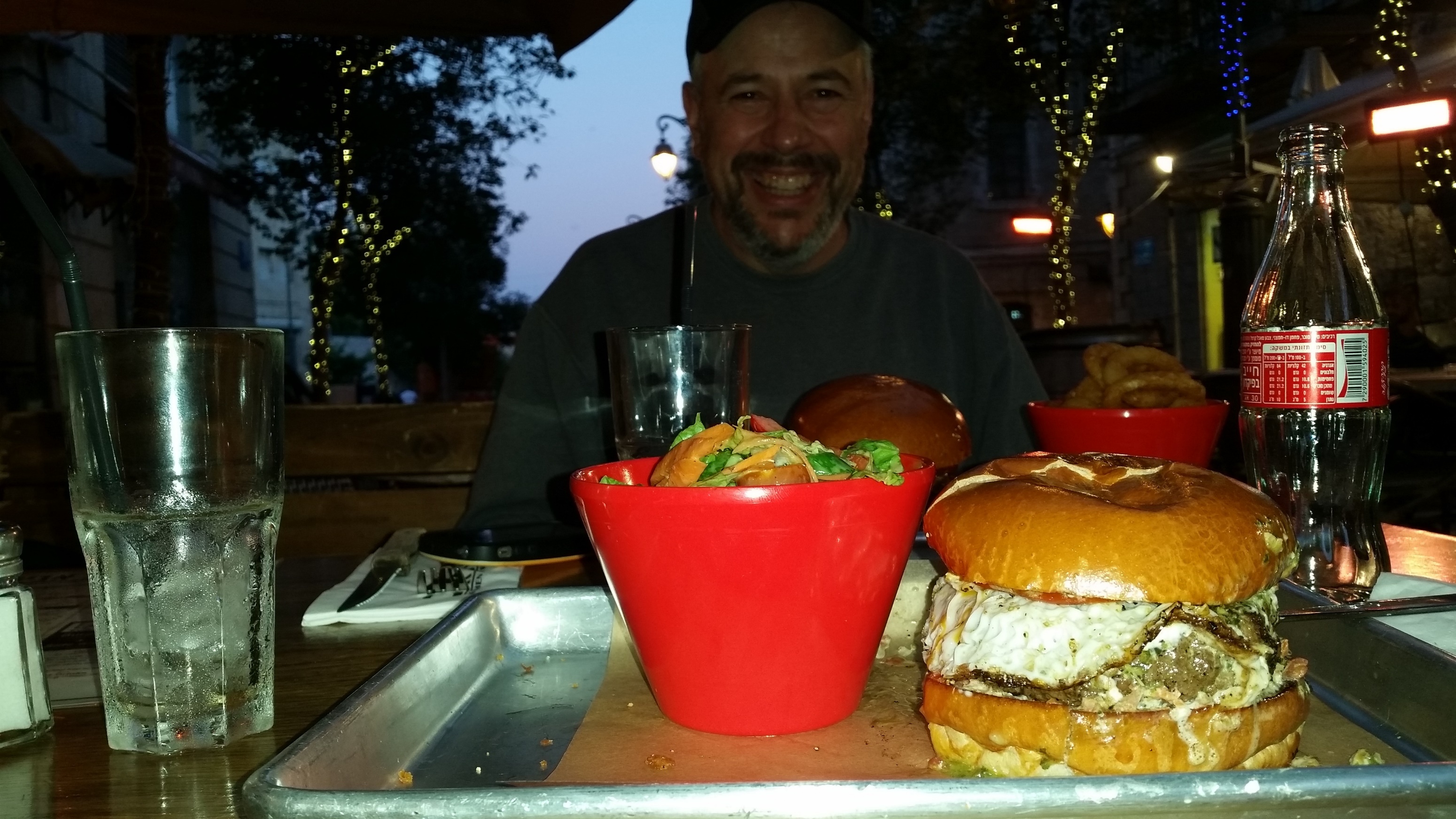 [Speaker Notes: Israeli hamburger, grilled and spiced to perfection.  320 g = ¾ lb patty, fried egg, spices.   
How do you bite it?  
Practice!
Too big to bite without work!]
מַתִּתְיָהוּ Mattityahu  
(Matthew) 24:3-5
[Speaker Notes: Continuing in our Matityahu series.  Surprising connection to Shavuot.]
Mattityahu (Matthew) 24:3
ככַּאֲשֶׁר יָשַׁב עַל הַר הַזֵּיתִים נִגְּשׁוּ אֵלָיו הַתַּלְמִידִים לְבַדָּם וְאָמְרוּ:
When he was sitting on the Mount of Olives, the talmidim came to him privately. “Tell us,” they said,
Mattityahu (Matthew) 24:3
”הַגֵּד נָא לָנוּ מָתַי יִהְיֶה הַדָּבָר הַזֶּה וּמַה הוּא אוֹת בּוֹאֲךָ וְקֵץ הָעוֹלָם?“  
   “when will these things happen? And what will be the sign that you are coming, and that the ‘olam hazeh is ending?”
Mattityahu (Matthew) 24:4
הֵשִׁיב יֵשׁוּעַ וְאָמַר לָהֶם: ”הִזָּהֲרוּ שֶׁלֹּא יַתְעֶה אֶתְכֶם אִישׁ,   
 Yeshua replied: “Watch out! Don’t let anyone fool you!
   πλανάω  planaó      
lead astray, deceive, cause to wander
[Speaker Notes: Significant problem in the Kingdom, from beginning until now.  Especially now.]
Acts 20.29-30 I know that after my departure, savage wolves will come in among you, not sparing the flock. Even from among yourselves will arise men speaking perversions, to draw the disciples away after themselves.
1 Tim. 3.13 Evil people and impostors will go from bad to worse, deceiving others and being deceived themselves.
[Speaker Notes: Worst deception is when people really buy into falsehood.]
1 Tim. 4.1 The Spirit expressly states that in the akharit hayamim, end of days, some people will apostatize from the faith by paying attention to deceiving spirits and things taught by demons.
[Speaker Notes: Deceit and false religion endemic in last days!]
Mattityahu (Matthew) 24:5
כִּי רַבִּים יָבוֹאוּ בִּשְׁמִי וְיֹאמְרוּ ’אֲנִי הַמָּשִׁיחַ‘ וְיַתְעוּ רַבִּים.   

   For many will come in my name, saying, ‘I am the Messiah!’ and they will lead many astray.
[Speaker Notes: What does this have to do with Shavuot/Pentecost?]
History of Shavuot: 3 fold
First Shavuot  [no farms yet]
Wheat Bread Celebration
Vayikra/Lev 23. 16-17 The morrow after the seventh Shabbat you are to count fifty days, and then present a new grain offering to Adoni.  You are to bring out of your houses
First Shavuot
Vayikra/Lev 23. 16-17 two loaves of bread for a wave offering, made of two tenths of an ephah of fine flour. They are to be baked with hametz.
First Shavuot
2/10 ephah = .2x 23 liters = 4.6 liters = 1.2 gallons flour = 19 cups.  4 cups normal loaf
5 x normal loaf.
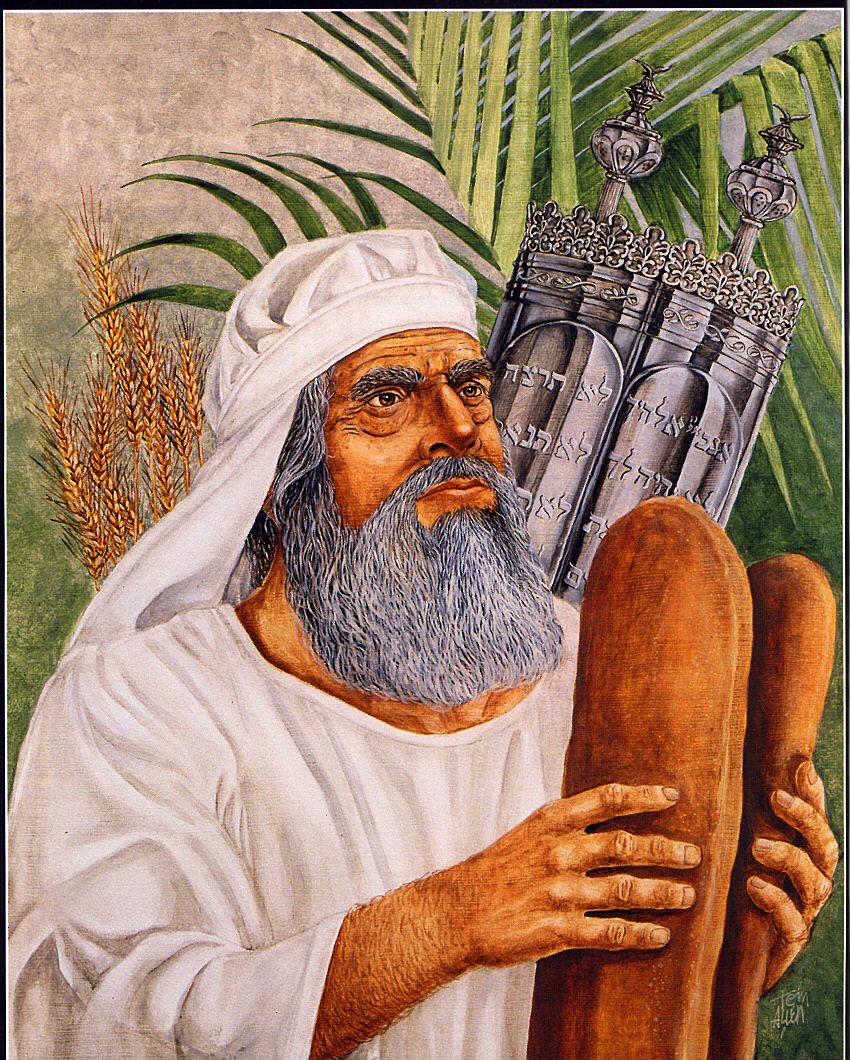 First Shavuot
2. Torah given: main identity of Jewish people  national mission task of literacy in divine literature. 
Ro 3.1-2 Then what is the advantage of being Jewish?  Much in every way. First of all, they were entrusted with the sayings of God.
[Speaker Notes: This is why stereotypical successful Jews, rich Jews, Nobel prizes plethora.]
Side note: corrupted ‘literacy’ divergence today:
…these sites, the same ones teaching kids a distorted and twisted version of sex, get more visitors each month than Netflix, Amazon, and Twitter combined.
[Speaker Notes: https://www.frc.org/get.cfm?i=WA18E33&f=WU18E11]
These are the actors who are being exploited for an industry that's tied to the dark world of trafficking, domestic violence, child abuse, and abortion.
Accountability of self and children.  Epidemic!
[Speaker Notes: https://www.frc.org/get.cfm?i=WA18E33&f=WU18E11]
First Shavuot
2. Torah given: main identity of Jewish people  national mission task of literacy in divine literature. 
Ro 3.1-2 Then what is the advantage of being Jewish?  Much in every way. First of all, they were entrusted with the sayings of God.
Immediate Israeli reaction:
Shmot/Ex 20.18-19 All the people witnessed the thundering and the lightning, and the sound of the shofar, and the mountain smoking.
Immediate Israeli reaction:
Shmot/Ex 20.18-19  When the people saw it, they trembled and stood far off. So they said to Moses, “You, speak to us, and we will listen, but do not let God speak to us, or we will die.”
[Speaker Notes: Dread, not joy to hear!   Shma.  Some say that this is the beginning of the Oral Law, not to hear from G-d, but from man.]
Long term Israeli reaction
Rejected Torah  sensual idolatry  exiled from Land
Repented, returned under Ezra rebuilt the Temple, cleansed the land, but many later seduced by Greek ways that they had defeated.
Long term Israeli reaction
The very descendants of the  liberators from Greek oppression invited Romans to settle a dynastic dispute.  Romans settled it, took over.
Sages, scholars, and spoilers.
[Speaker Notes: Great men, not so great.  Men of the Great Assembly.]
Second Shavuot
Gal 4.4-6 When the fullness of time came, God sent out His Son, born of a woman and born under law—to free those under law, so we might receive adoption as sons. Now because you are sons, God sent the Ruakh of His Son into our hearts, who cries out, “Abba! Father!”
[Speaker Notes: Not just sensitivity to Christian vitriolic use of the term.]
Second Shavuot
“Executed on a stake”
Garden tomb version
Only horizontal bar carried
Hung at eye level 
Title was crime summary so mocked by crowd
Second Shavuot
Totally naked
Emotional, mental, physical anguish
Bore all our sins
G-d gave the Ruakh: forgiveness, transformation
Immediate Israeli reaction:
Many received Him and the Ruakh
Most leaders and majority rejected.  
We failed as lights to the world.
Yet, G-d keeps covenant!
Yet Ro. 11.25 -27 For I do not want you, brothers and sisters, to be ignorant of this mystery—lest you be wise in your own eyes—that a partial hardening has come upon Israel until the fullness of the Gentiles has come in;  and in this way all Israel will be saved, as it is written,
Ro. 11.25 -27  “The Deliverer shall come out of Zion. He shall turn away ungodliness from Jacob. And this is My covenant with them, when I take away their sins.”
Martin Luther: “these verses remain dark to me.  Who can believe it?”
Third Shavuot
Return to the Land after the Holocaust,  but without Jerusalem
May 1967 general panic, assuaged by Rabbi Schneerson
Mivtva Moked [Operation Focus] 7% success likelihood!!
[Speaker Notes: Read from FFOZ Messiah Mag Vol 2 issue 18 Fall 2017 p 9-12]
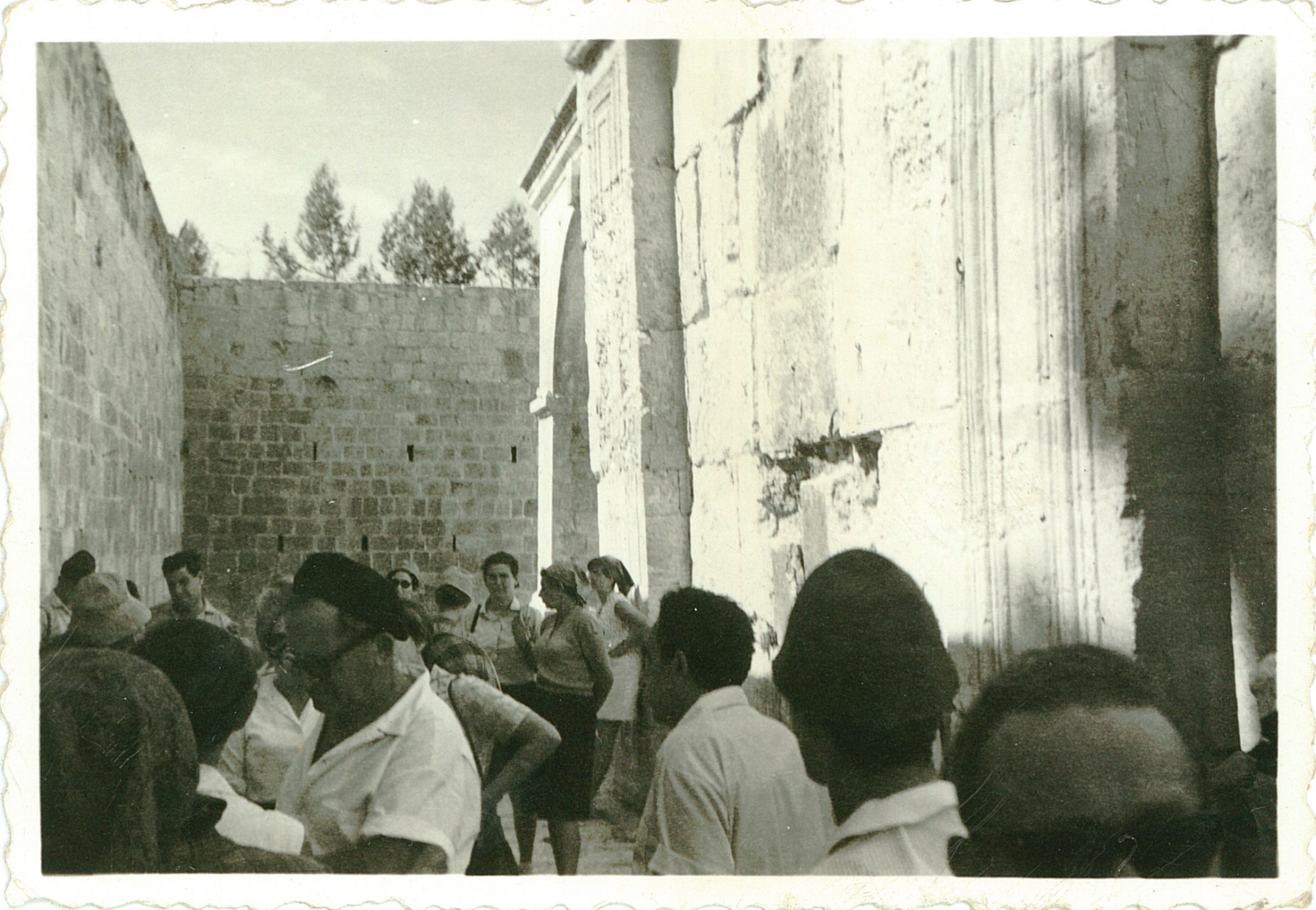 [Speaker Notes: https://www.google.com/search?q=shavuot+1967+Jerusalem&safe=active&tbm=isch&tbs=rimg:Cb_1e6NwSZf-iIjh9NpxvH3ebds7R6KfQtluiOQha2O2-T8IEhJIy6oc6XVLA3pXQ7qb43ktNfunB_1rtN1gioqrzQzyoSCX02nG8fd5t2EWBZdI6PJ0rzKhIJztHop9C2W6IRfVxiaTprSXoqEgk5CFrY7b5PwhHR7HbzxwXuqyoSCQSEkjLqhzpdEf-9gONIUcKSKhIJUsDeldDupvgRidvXeFXGA0AqEgneS01-6cH-uxGyz9A3zTEoHSoSCU3WCKiqvNDPEYxWoEB0fDy0&tbo=u&sa=X&ved=2ahUKEwiQ1KKG8pHbAhVthq0KHayjCJIQ9C96BAgBEBs&biw=1165&bih=848&dpr=1.1#imgdii=RU8ANKUxkK9x5M:&imgrc=YDj2NFWZlotUHM:]
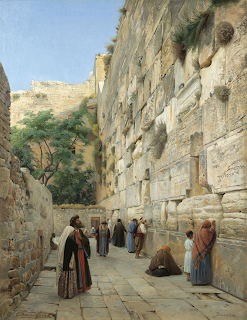 [Speaker Notes: http://jewishbubba.blogspot.com/2016/10/western-wall-in-jerusalem-and-denial.html]
Yekhezkel/Ezk 36.26-28 Moreover I will give you a new heart. I will put a new spirit within you. I will remove the stony heart from your flesh and give you a heart of flesh. I will put My Ruach within you.
Yekhezkel/Ezk 36.26-28  Then I will cause you to walk in My laws, so you will keep My rulings and do them. Then you will live in the land that I gave to your fathers. You will be My people and I will be your God.
Before 1967, for the most part, Jewish people following Messiah = deny Judaism and assimilate.
224,000 Jewish immersions in the 1800’s.  Where are the descendants?
Some: David Brickner, Steve Galilee
Return to our original issue of deception:
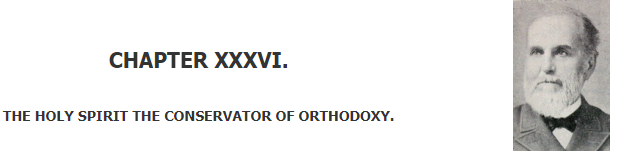 Daniel Steele (1824 -1914)  In 1886, Professor of Doctrinal Theology at Boston University.
[Speaker Notes: http://www.craigladams.com/Steele/]
The fulness of the Holy Spirit in rabbi and people will always insure a correct theology. St. John in his First Epistle, ii. 20-27, regards the anointing or full immersin of the Spirit as the great safeguard against being drawn away by the falsity of anti-Messiah. Says Dr. Whedon:
[Speaker Notes: http://www.craigladams.com/Steele/page215/page254/]
The word ‘Messiah' signified anointed, as ‘mashiakh’ signifies oil, or the anointment. Here the anointing is used in contrast to the anti-Messiahs who became such because they had no such sanctifying anointing. As long as we possess the holy anointing, we will adhere to the holy Messiah.
[Speaker Notes: http://www.craigladams.com/Steele/page215/page254/]
A major deception
Palestinian refugees worldwide number only some 30,000, and not the millions claimed by the Palestinians, according to a classified Obama-era report on the issue.
[Speaker Notes: https://unitedwithisrael.org/classified-us-report-palestinian-refugees-number-only-30000/?utm_source=MadMimi&utm_medium=email&utm_content=Netanyahu+Welcomes+Smiling+US+Secretary+of+State+Pompeo+to+Israel%3B+Arab+Voices+Urge+Mideast+Countries+to+be+Like+Israel&utm_campaign=20180429_m145178019_Netanyahu+Welcomes+Smiling+US+Secretary+of+State+Pompeo+to+Israel%3B+Arab+Voices+Urge+Mideast+Countries+to+be+Like+Israel&utm_term=more_btn_dark_jpg]
The Free Beacon on Friday reported that the US government continues to keep this explosive report classified. Congressional officials view the document as a potential game changer in how the US
[Speaker Notes: https://unitedwithisrael.org/classified-us-report-palestinian-refugees-number-only-30000/?utm_source=MadMimi&utm_medium=email&utm_content=Netanyahu+Welcomes+Smiling+US+Secretary+of+State+Pompeo+to+Israel%3B+Arab+Voices+Urge+Mideast+Countries+to+be+Like+Israel&utm_campaign=20180429_m145178019_Netanyahu+Welcomes+Smiling+US+Secretary+of+State+Pompeo+to+Israel%3B+Arab+Voices+Urge+Mideast+Countries+to+be+Like+Israel&utm_term=more_btn_dark_jpg]
approaches its regional policies and allocates billions in taxpayer funds, including information that could deeply impact the diplomatic process.
[Speaker Notes: https://unitedwithisrael.org/classified-us-report-palestinian-refugees-number-only-30000/?utm_source=MadMimi&utm_medium=email&utm_content=Netanyahu+Welcomes+Smiling+US+Secretary+of+State+Pompeo+to+Israel%3B+Arab+Voices+Urge+Mideast+Countries+to+be+Like+Israel&utm_campaign=20180429_m145178019_Netanyahu+Welcomes+Smiling+US+Secretary+of+State+Pompeo+to+Israel%3B+Arab+Voices+Urge+Mideast+Countries+to+be+Like+Israel&utm_term=more_btn_dark_jpg]
Golda Meir said it right: "We can forgive [the Arabs] for killing our children. We cannot forgive them for forcing us to kill their children. We will only have peace with [the Arabs] when they love their children more than they hate us..."
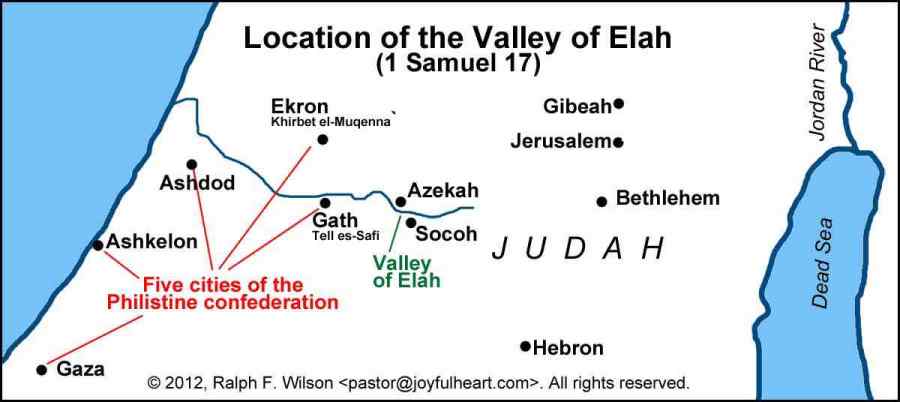 [Speaker Notes: http://www.gilberthouse.org/valley-of-elah-location/]
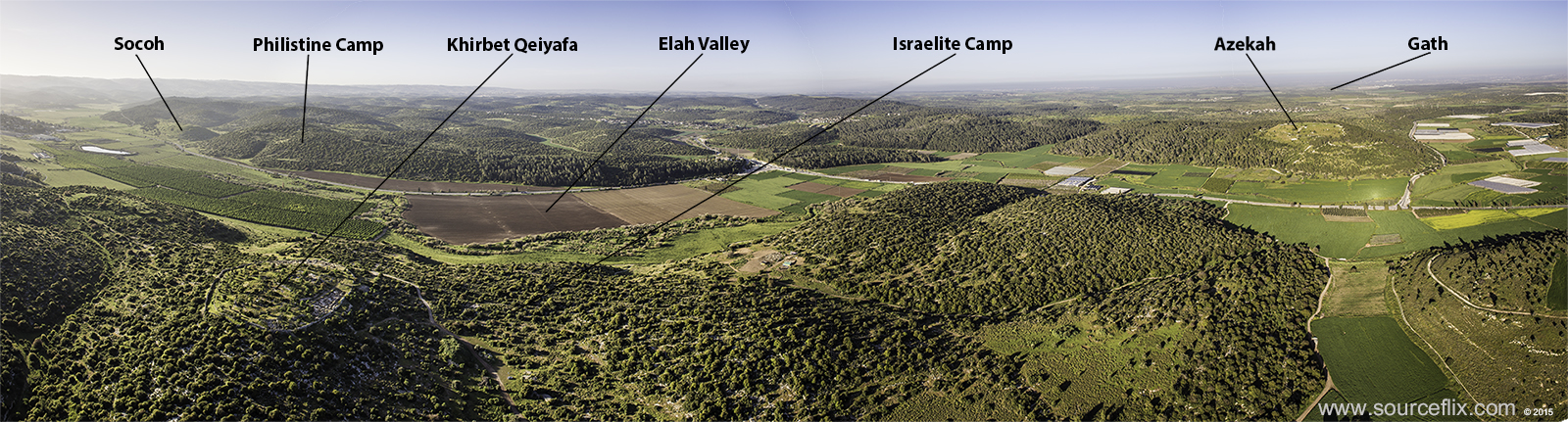 View from the south. West is to the right.  We were on the
road just behind the Elah pointer.
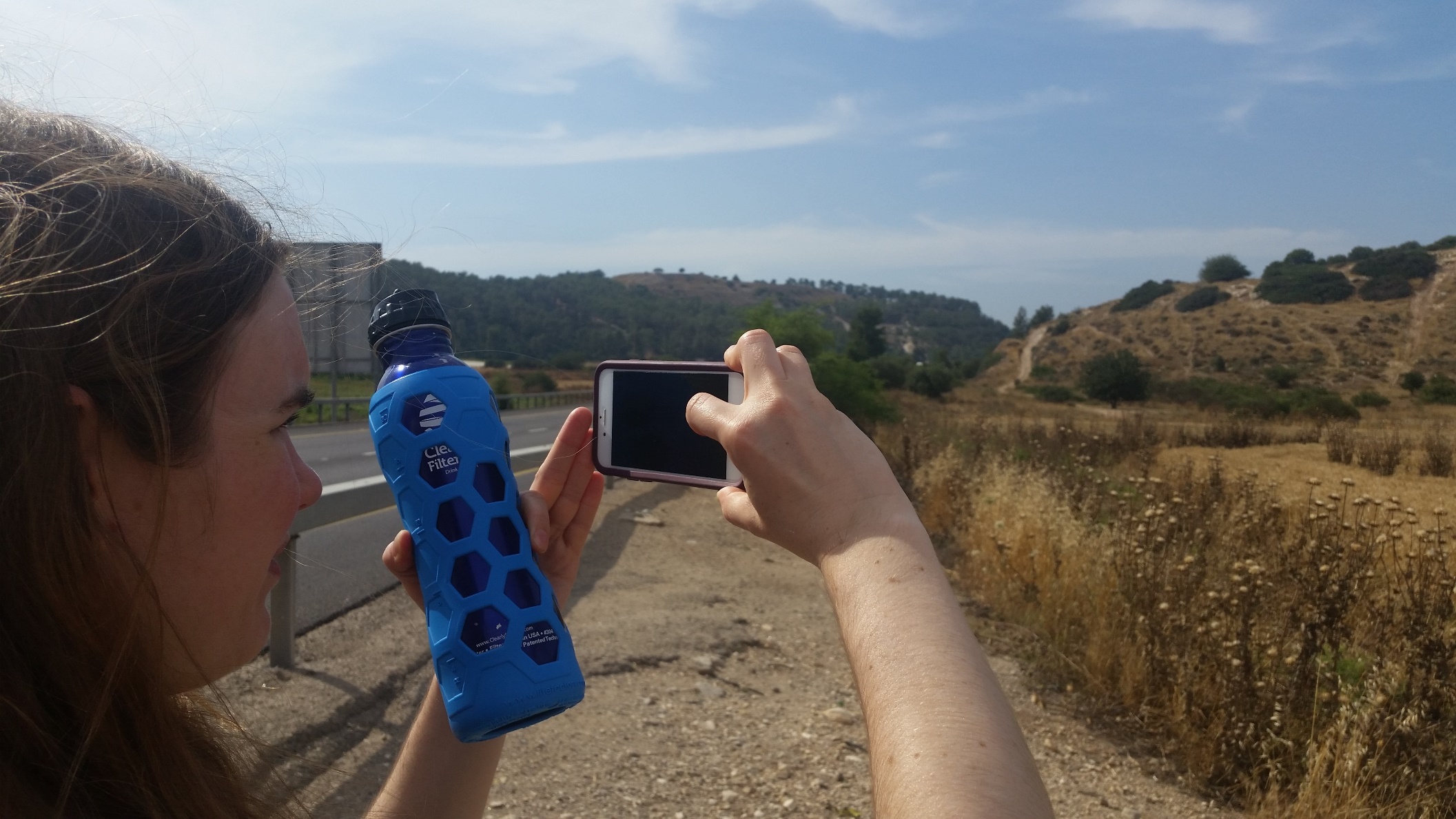 Tel Azekah
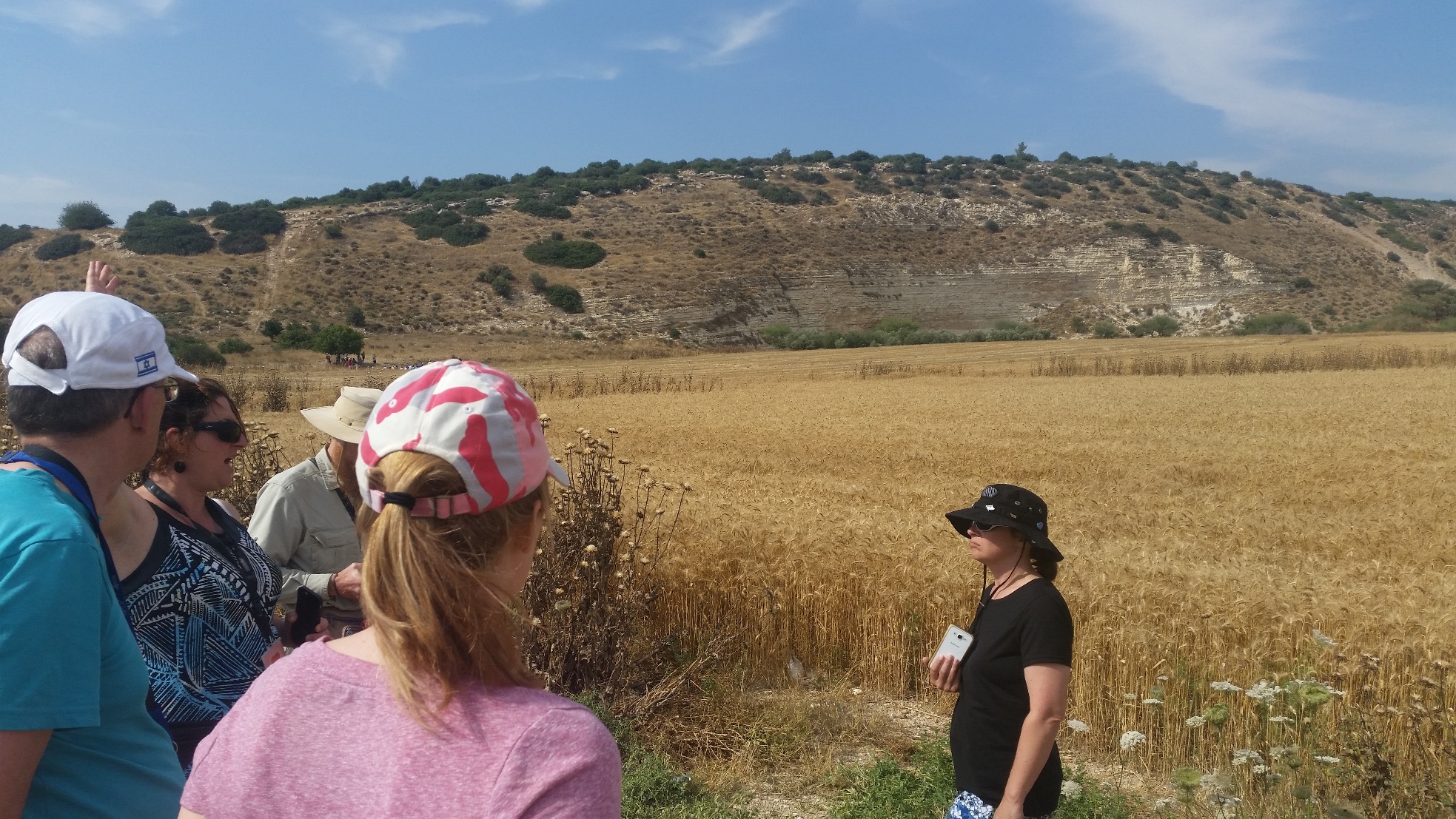 Israeli camp
Just as the physical liberation of Jerusalem in 1967 seemed to release an outpouring of the Ruakh through the Jewish and Gentile world, this week:
[Speaker Notes: https://www.frc.org/get.cfm?i=WA18E33&f=WU18E11]
The Iranian Qods Force fired a barrage of 20 rockets at IDF forward posts on the Golan Heights around midnight on Wednesday night.  [We heard one.]
Four of rockets were intercepted by the IDF's Iron Dome aerial defense system. No injuries were reported.  Others landed in Syria.
[Speaker Notes: https://www.israelnationalnews.com/News/News.aspx/245717]
In retaliation, Israel struck the rocket launching site. In addition, Israel destroyed weapons depots, intelligence centers, anti-aircraft weaponry, storage facilities, observation posts and operations headquarters.
[Speaker Notes: http://www.sun-sentinel.com/florida-jewish-journal/fl-jjps-airstrike-0516-20180510-story.html]
The Israel Defense Forces reported that it had set back Iranian military capabilities in Syria by "many months," smashing more than 50 targets in what IDF Spokesperson Brig.-Gen. Ronen Manelis called "one of the greatest operations of the Israel Air Force in the past decade."
[Speaker Notes: http://www.sun-sentinel.com/florida-jewish-journal/fl-jjps-airstrike-0516-20180510-story.html]
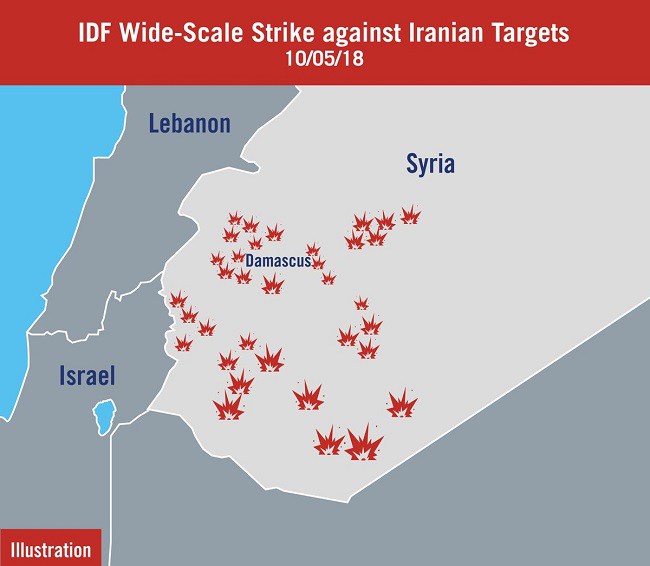 [Speaker Notes: http://osnetdaily.com/2018/05/israel-attacks-50-targets-in-opening-strike-of-war-with-iran-in-syria/]
Also this week
US Embassy opened in Jerusalem May 15, 2018
~3000 people from the Nations march through Jerusalem to recognize the Holocaust and Israel.  7 member of the Knesset.
[Speaker Notes: Guatemala followed.  Paraguay next.]
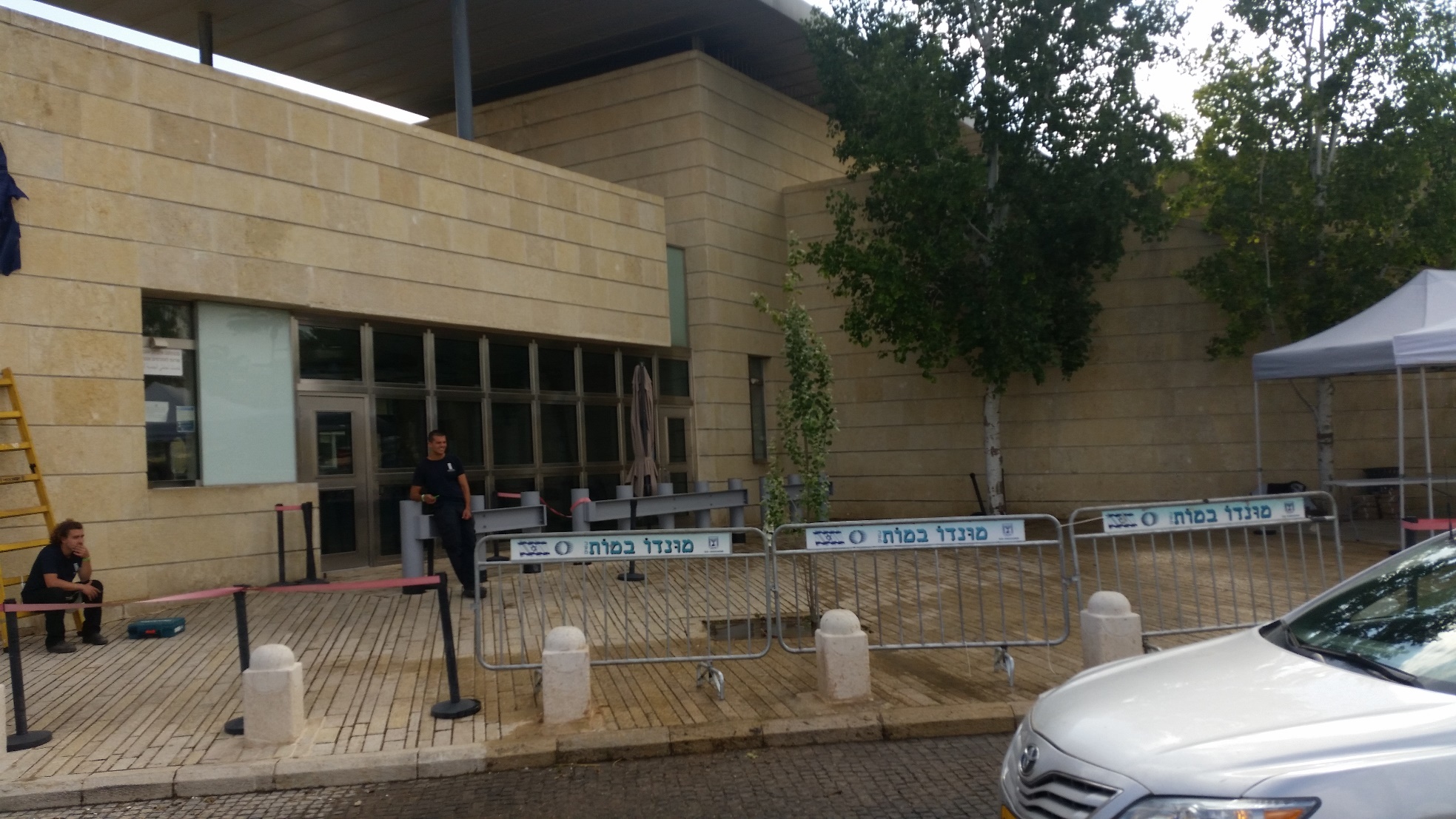 The JCPoA Iranian Deal negated by Pres. Trump 
7 members of the Knesset came to greet and thank the MoN leaders.
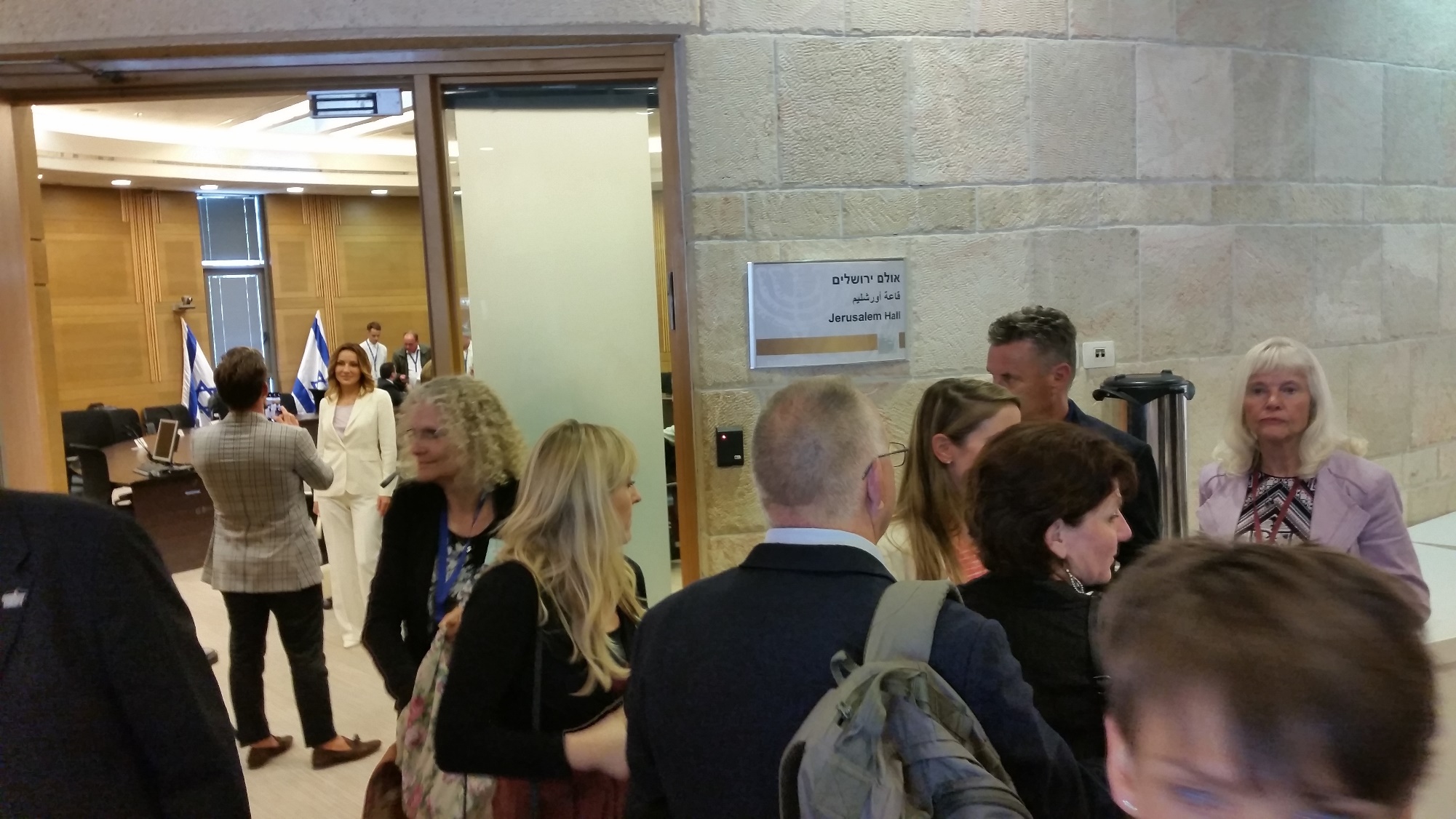 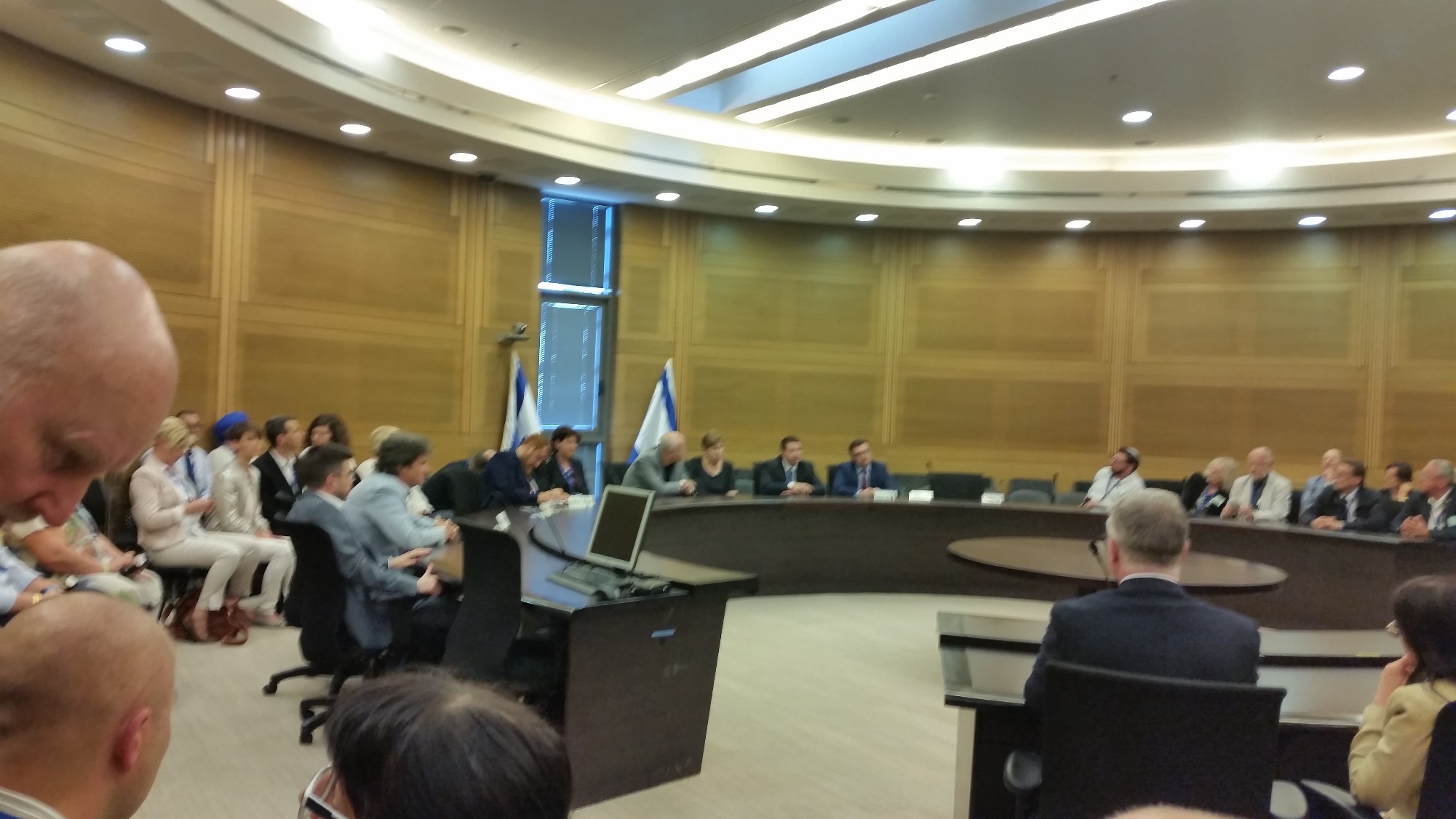 Luke 17:5-6 And the apostles said to the Lord, “Increase our faith.” So the Lord said, “If you have faith as a mustard seed, you can say to this mulberry tree, ‘Be pulled up by the roots and be planted in the sea,’ and it would obey you.
[Speaker Notes: https://unitedwithisrael.org/classified-us-report-palestinian-refugees-number-only-30000/?utm_source=MadMimi&utm_medium=email&utm_content=Netanyahu+Welcomes+Smiling+US+Secretary+of+State+Pompeo+to+Israel%3B+Arab+Voices+Urge+Mideast+Countries+to+be+Like+Israel&utm_campaign=20180429_m145178019_Netanyahu+Welcomes+Smiling+US+Secretary+of+State+Pompeo+to+Israel%3B+Arab+Voices+Urge+Mideast+Countries+to+be+Like+Israel&utm_term=more_btn_dark_jpg]
The African Impala (an African antelope) are amazing creatures that can jump to a height of over 10 feet and cover a distance greater than 30 feet. Yet Impalas can be kept in a zoo inside an enclosure with a simple 3 foot wall. Why?
[Speaker Notes: https://unitedwithisrael.org/classified-us-report-palestinian-refugees-number-only-30000/?utm_source=MadMimi&utm_medium=email&utm_content=Netanyahu+Welcomes+Smiling+US+Secretary+of+State+Pompeo+to+Israel%3B+Arab+Voices+Urge+Mideast+Countries+to+be+Like+Israel&utm_campaign=20180429_m145178019_Netanyahu+Welcomes+Smiling+US+Secretary+of+State+Pompeo+to+Israel%3B+Arab+Voices+Urge+Mideast+Countries+to+be+Like+Israel&utm_term=more_btn_dark_jpg]
Impalas will not jump if they can't see where their feet will land. Do we have something in common with these antelopes? Able to take great leaps of faith, but refusing to do it unless we can see where we'll land?
[Speaker Notes: https://unitedwithisrael.org/classified-us-report-palestinian-refugees-number-only-30000/?utm_source=MadMimi&utm_medium=email&utm_content=Netanyahu+Welcomes+Smiling+US+Secretary+of+State+Pompeo+to+Israel%3B+Arab+Voices+Urge+Mideast+Countries+to+be+Like+Israel&utm_campaign=20180429_m145178019_Netanyahu+Welcomes+Smiling+US+Secretary+of+State+Pompeo+to+Israel%3B+Arab+Voices+Urge+Mideast+Countries+to+be+Like+Israel&utm_term=more_btn_dark_jpg]
George Mueller said of faith, "Faith does not operate in the realm of the possible. There is no glory for God in that which is humanly possible. Faith begins where man's power ends.“  In Biblical terms: "Now faith is the substance of things hoped for, the evidence of things not seen."
[Speaker Notes: https://unitedwithisrael.org/classified-us-report-palestinian-refugees-number-only-30000/?utm_source=MadMimi&utm_medium=email&utm_content=Netanyahu+Welcomes+Smiling+US+Secretary+of+State+Pompeo+to+Israel%3B+Arab+Voices+Urge+Mideast+Countries+to+be+Like+Israel&utm_campaign=20180429_m145178019_Netanyahu+Welcomes+Smiling+US+Secretary+of+State+Pompeo+to+Israel%3B+Arab+Voices+Urge+Mideast+Countries+to+be+Like+Israel&utm_term=more_btn_dark_jpg]
Just as the physical liberation of Jerusalem seemed to release an outpouring of the Ruakh through the Jewish and Gentile world, this week.  Overcome deceptions, serve Messiah, fruitfulness and victory!
[Speaker Notes: https://www.frc.org/get.cfm?i=WA18E33&f=WU18E11]